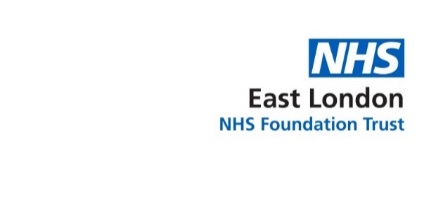 Priority areas for the service
Defined workstreams / projects / programmes for 24-25
Trust Strategic Objective
Integration of Patient Knows Best along with shared care record improvements
Transition to business as usual for 111 for Mental Health
All 7 Trusts live transition to business as usual for a Pan-London EMHA
Support the virtual ward, automation/RPA, KLEO and AI (ambient diction) pilots across the ICS
ICS Priorities
Improved Population Health
Unified Communications
Migrate sites following Corporate WiFi schedule
National PSTN switch off
Crisis Line Merger
NEL 111 Migration
Enterprise Voice – Migrated sites to MS Teams in line with National PSTN switch
Improved Experience of Care
Digital  
2024/25 Annual Plan Priorities
Digital Spaces
Capital Projects (Estates & Digital)
Virtual Environments (Doclan)
Digital and Estates Collaboration
Digital Task Force
Improved Staff Experience
Digital and Clinical Systems
RiO eObs (PILOT)
JAC/CMM 8.0 Upgrade (AES Encryption)
Hybrid Mail (IAPTUS, RiO, SystmOne, EMIS)
EBO implementation (AI Tool)
Infrastructure
WiFi rollout
Virtual Desktop Implementation transition and go live
Cloud IaaS
Software-define wide-area network (SD-WAN) implementation
Improved Value
Annual Plan – Infrastructure
Annual Plan – Unified Communications
Annual Plan – Digital Spaces
Annual Plan – Digital and Clinical Systems
Annual Plan – Cybersecurity
Annual Plan – ICS